P/A “Carnikavas komunālserviss” siltumenerģijas tarifu projekts
Ādažu novada dome. 2023. gada 18. janvāris
Galvenie tarifu pieauguma cēloņi
Saražotās kritums no 10 085 MWh gadā līdz 8 990 MWh gadā (siltā ūdens patēriņš, piemēram, no vidēji 1 410 m3 mēnesī līdz 740 m3 mēnesī):
Relatīvi lielāki zudumi dēļ katlu efektivitātes un lielāki zudumi siltumapgādes tīklos (pieaugums no 15% līdz 19%).
PA “Carnikavas komunālserviss” dēļ patēriņa izmaiņām “izkrīt” no ceturtās patēriņa grupas uz piekto. Sadales tarifs pieaug no 2,87 EUR/MWh līdz 5,85 EUR/MWh;
Nedaudz lielāks elektroenerģijas patēriņš un būtiski lielāka elektroenerģijas cena;
Citas izmaksas arī ir nedaudz pieaugušas.
Tarifa pieaugums
Gāzes cena pēdējā rēķinā – EUR 117 MWh;
Pie šādas gāzes cenas vidējais tarifs dažādiem lietotājiem pieaugtu par 25 - 27% no vidēji 171,40 līdz vidēji 217,80 EUR/MWh;
Faktiskie iedzīvotāju maksājumi pieaugtu nenozīmīgi. Tarifa pieaugumu virs 150 EUR MWh 90% apmērā sedz valsts. 
Tas nozīmē, ka iedzīvotājiem piemērotais siltumapgādes tarifs pieaugtu par EUR 4.64 MWh (217,80 – 171,40)* 10%.
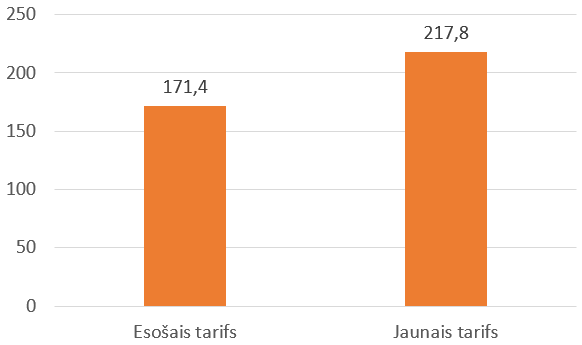 Tarifi pie dažādām gāzes cenām
Paldies